Easter quiz!
1. What were Jesus’ group of friends called?
Team
Followers
Disciples
a. Disciples
2. How many disciples were there?
10
12
15
b. 12
3. How did Jesus ride into Jerusalem on Palm Sunday?
On an elephant
 In a carriage 
 On a donkey
c. On a donkey
4. What did people wave as they welcomed Jesus into Jerusalem?
Branches
 Palm leaves
 Flags
b. Palm leaves
5. What was the meal that Jesus had with his followers before he died?
Last Supper
 Final Dinner
 Last Breakfast
a. Last Supper
6. Who were the soldiers that guarded Jesus?
Romans
 Greeks
 Egyptian
a. Romans
7. What do you eat on Shrove Tuesday?
Pizza
 Hot Cross Buns
 Pancakes
c. Pancakes
8. What kind of bread do you eat at Easter?
Waffles
 Hot Cross Buns
 Crumpets
b. Hot Cross Buns
9. What traditionally do people eat on Good Friday?
Pork 
 Lamb
 Fish
c. Fish
10. What type of hat is worn for Easter?
An Easter Bonnet
 An Easter Bobble Hat
 An Easter Helmet
a. An Easter Bonnet
11. Which animal is used to represent Easter in Australia?
Kangaroo
 Koala
 Bilby
c. Bilby
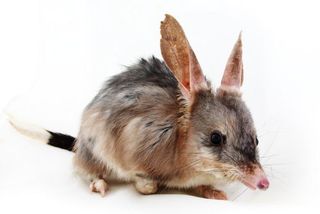 11. How much did the biggest ever chocolate rabbit weigh?
2721 kilos
 500 kilos
 1000 kilos
a. 2721 kilos
12. When was the first Cadbury Crème Egg sold in a shop?
1950 
 1982
 1971
c. 1971
13. When did Cadbury make its first Easter Egg?
1925
 1955
 1875
c. 1875
15. How tall is the world’s tallest chocolate?
10.4 metres
 8.2 metres
 9.9 metres
a. 10.4 metres
16. What are baby rabbits called?
Pups 
 Kittens 
 Snuffles
b. Kittens
17. Which animal delivers Easter eggs?
Flamingo
 Rabbit
 Chicken
b. Rabbit
18. Which colour is the Rabbit from Alice in Wonderland?
White
 Grey
 Brown
a. White
19. How many eggs does a healthy chicken lay in one year?
53
 172
 265
c. 265
20. Chickens are the closest living relative to the …
Dodo
 Woolly Mammoth
 T-Rex
c. T-Rex
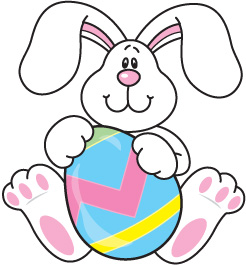 Happy Easter!